Книжка –театр 
«ПУТЕШЕСТВИЕ В СТРАНУ  СКАЗКОК»
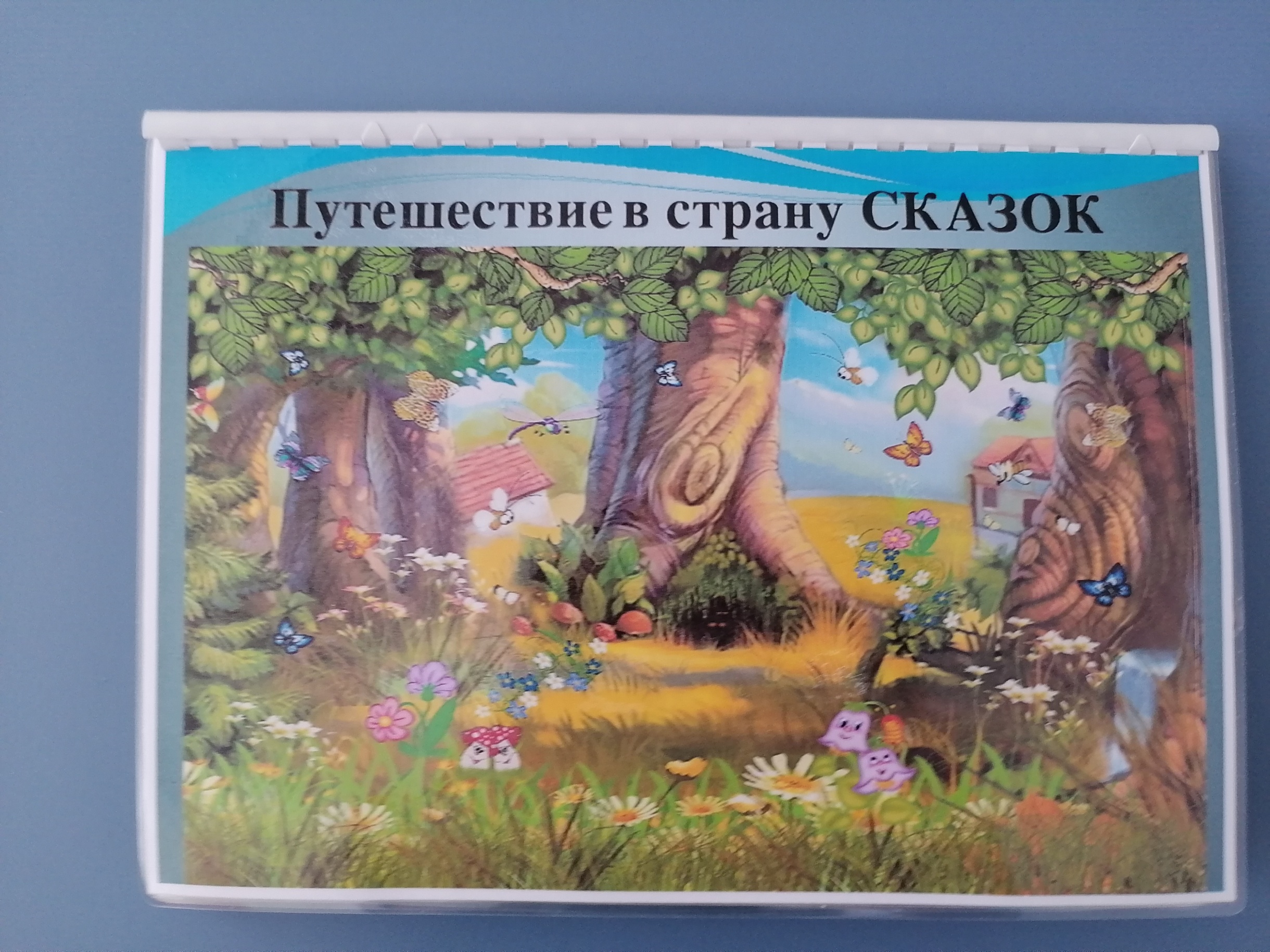 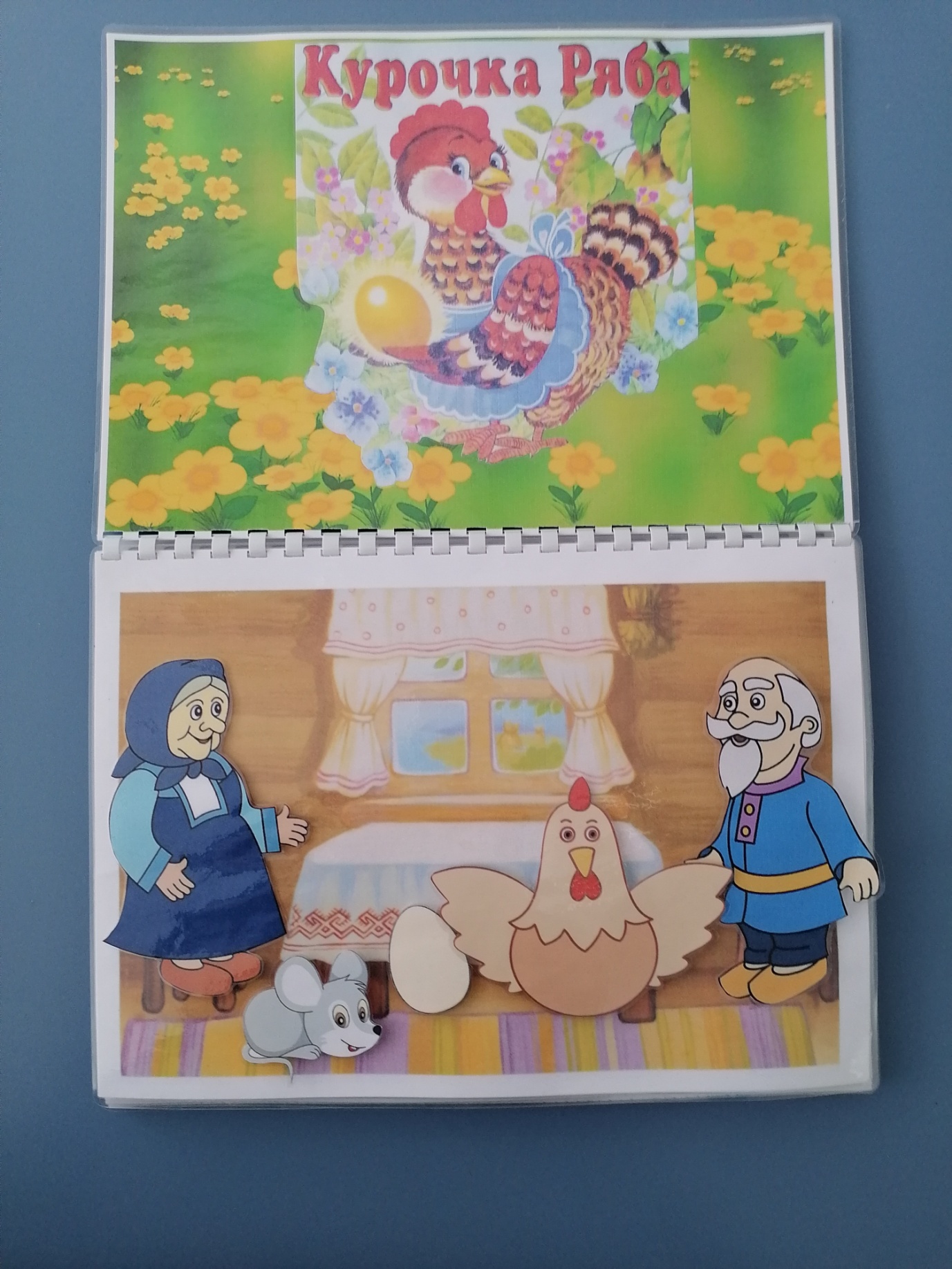 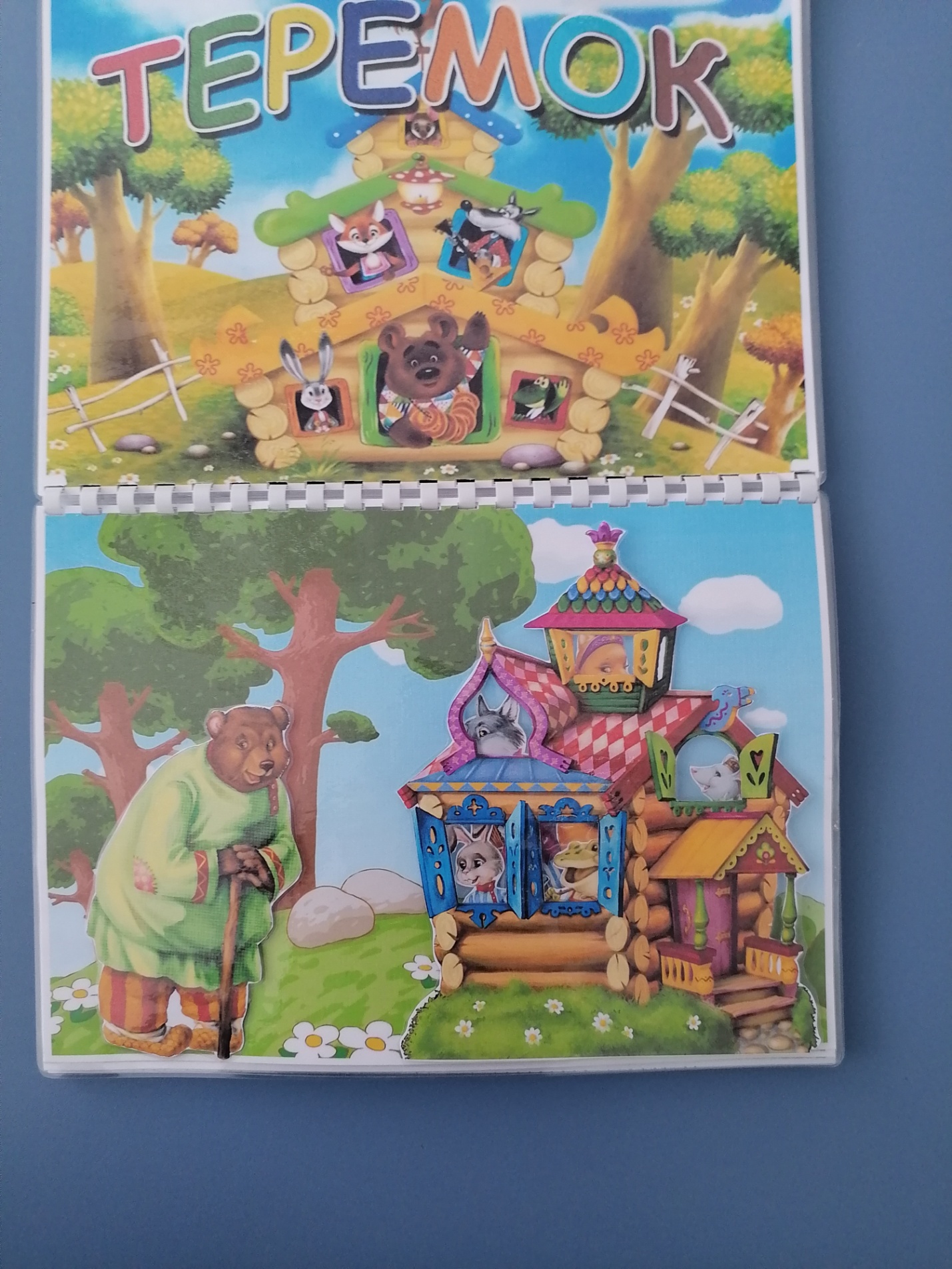 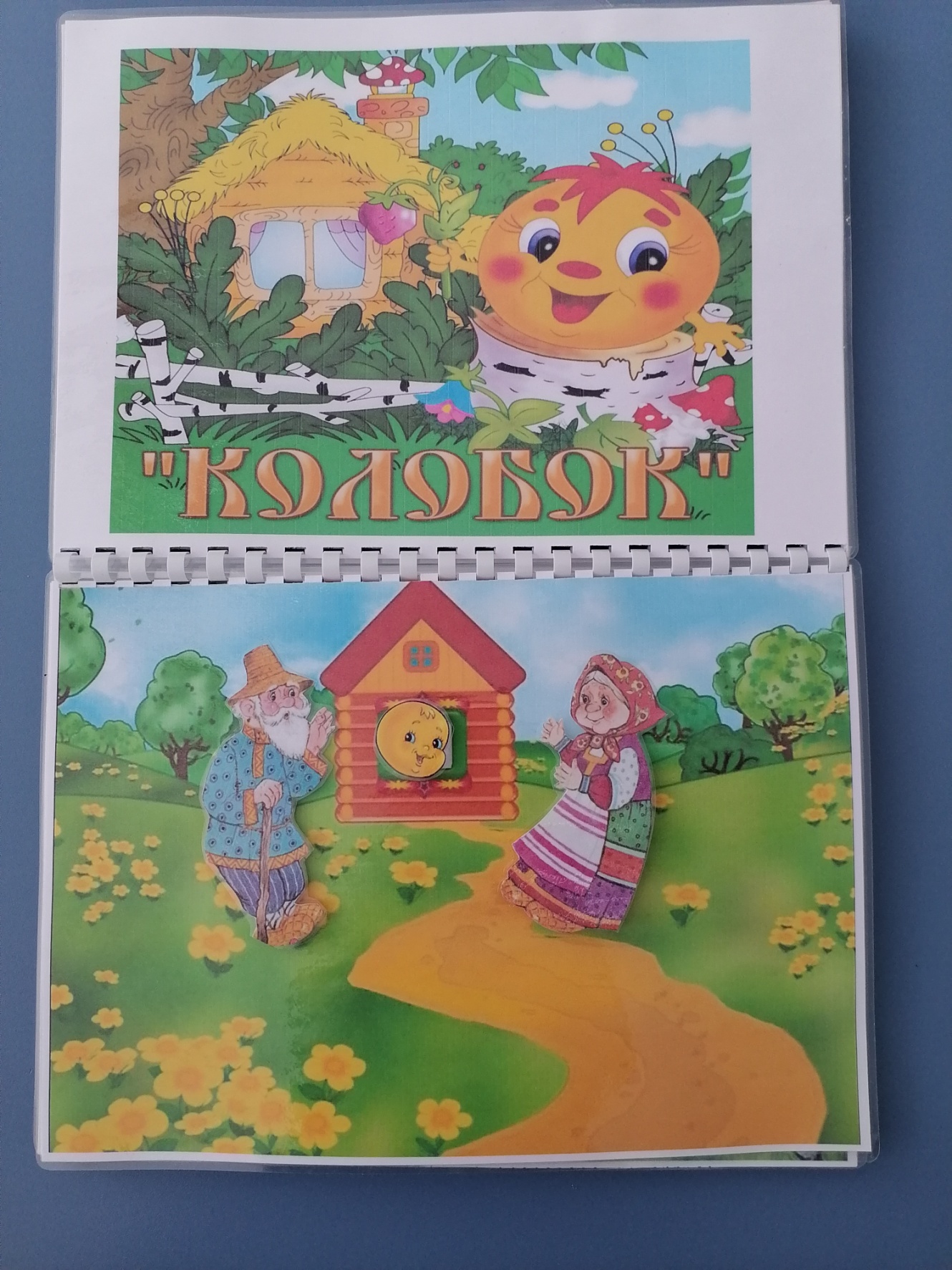 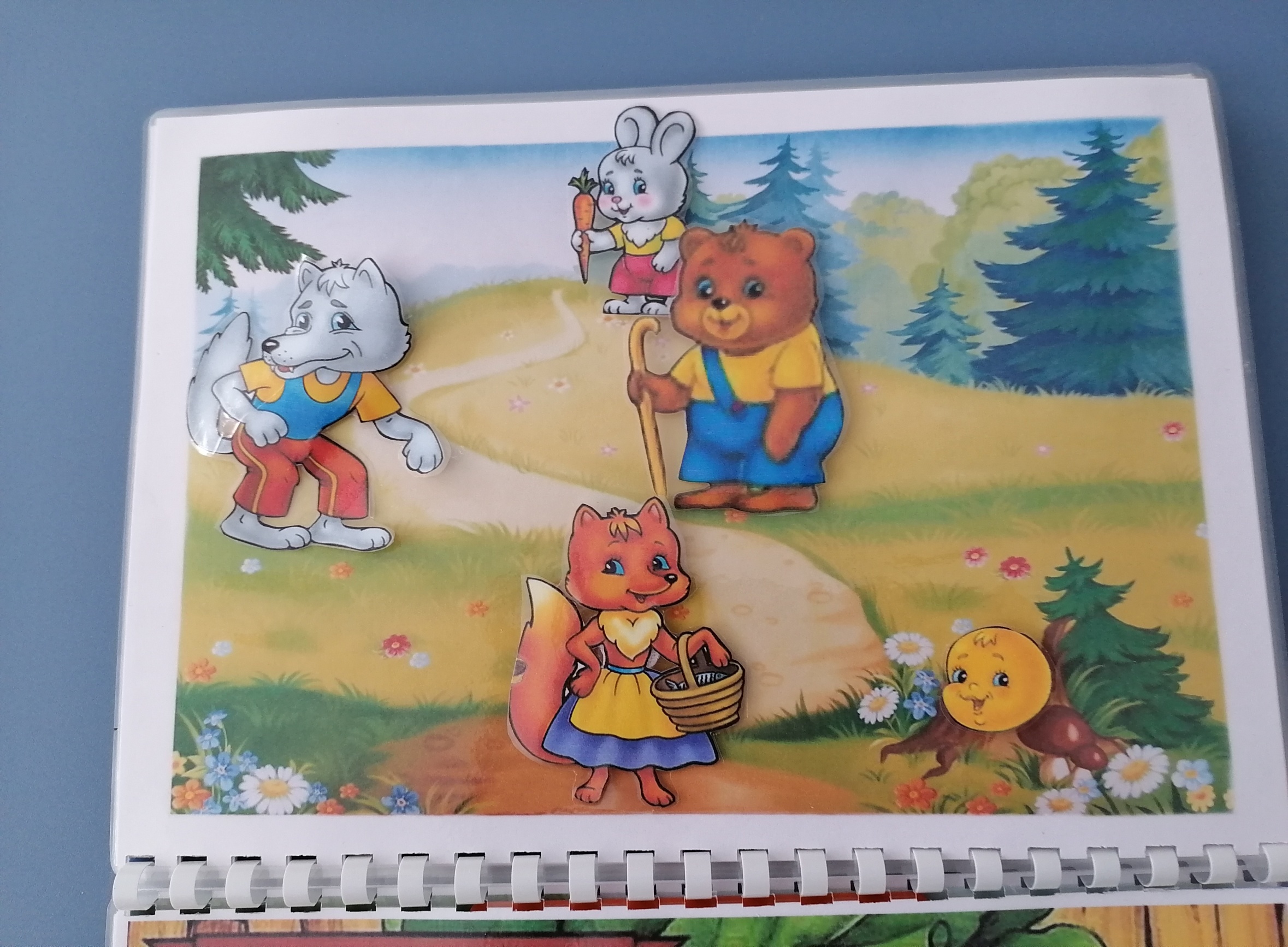 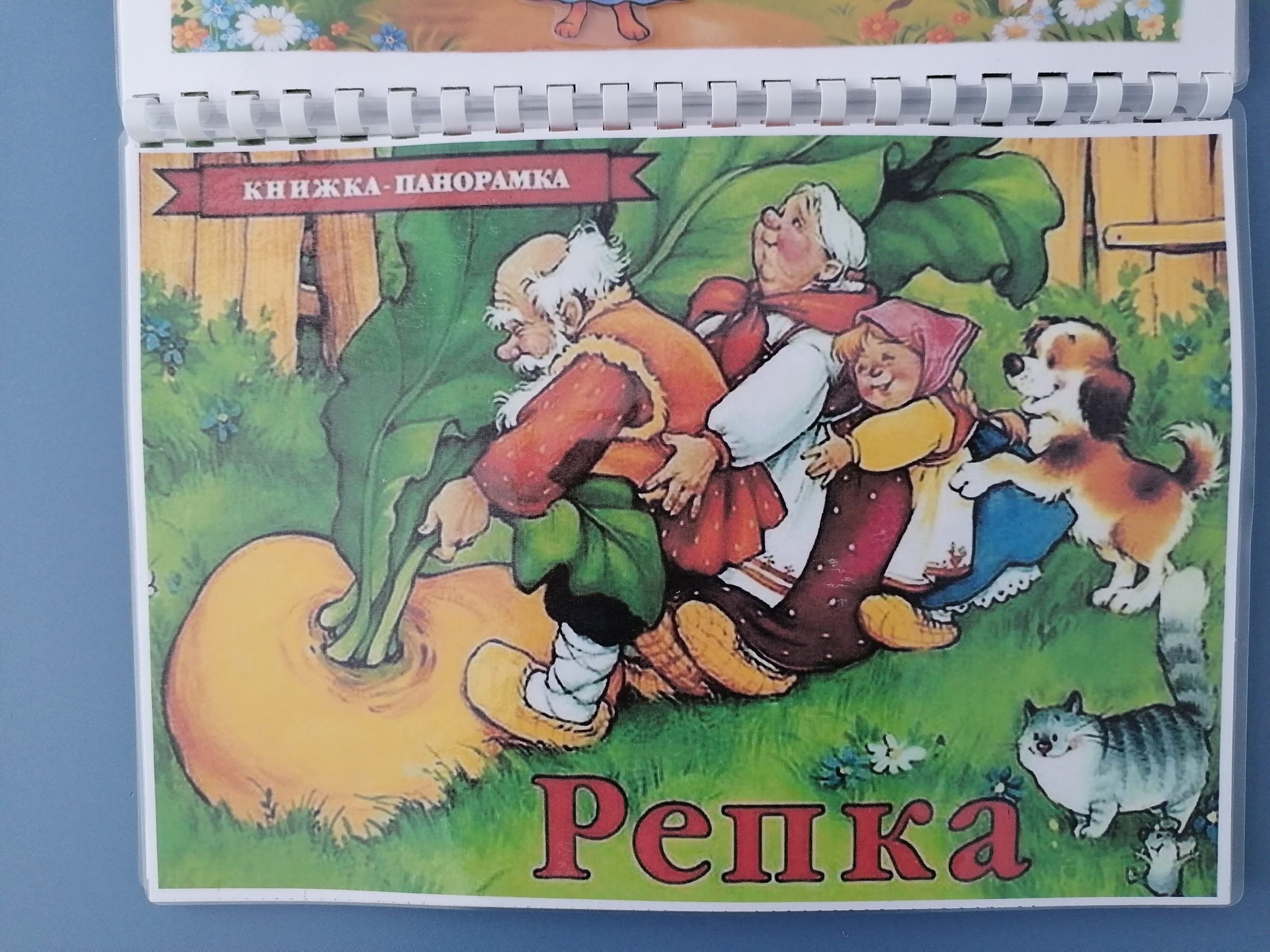 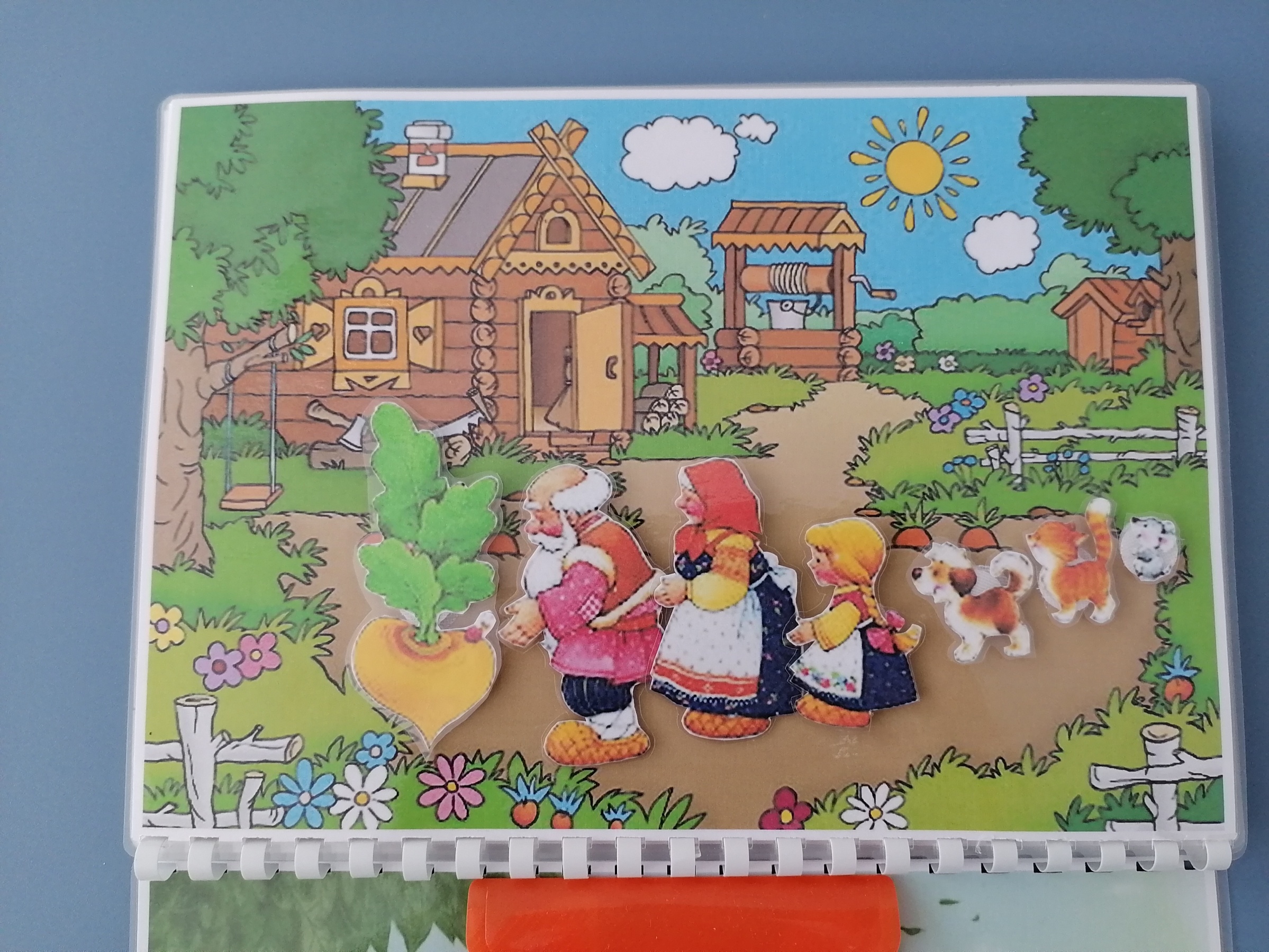 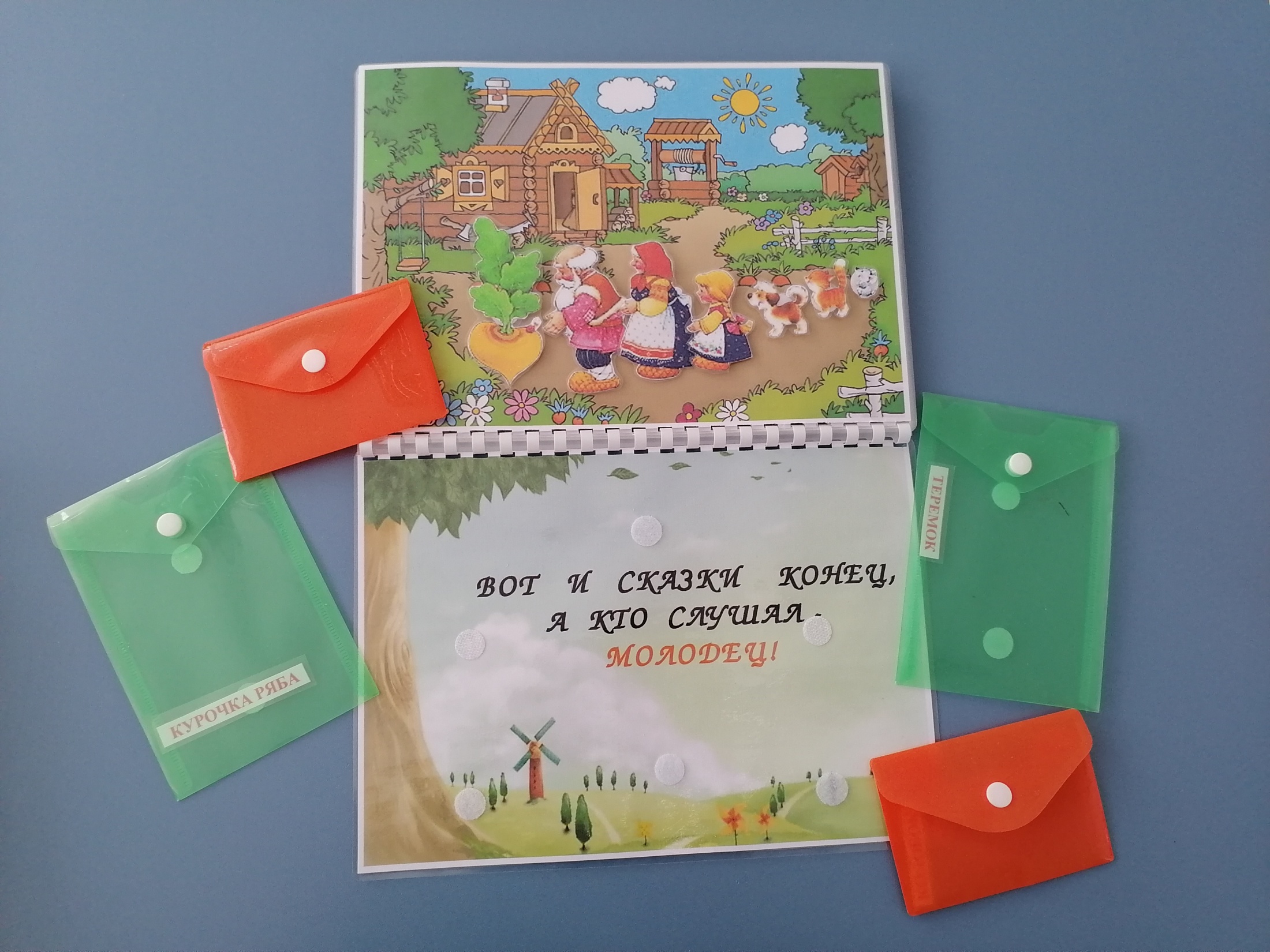